LED 排燈控制
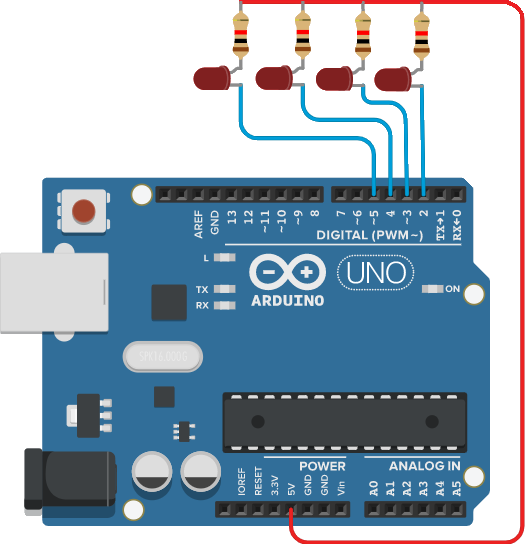 void setup() {
	pinMode(2, OUTPUT);
	pinMode(3, OUTPUT);
	pinMode(4, OUTPUT);
	pinMode(5, OUTPUT);
	digitalWrite(2, HIGH);
	digitalWrite(3, HIGH);
	digitalWrite(4, HIGH);
	digitalWrite(5, HIGH);
}

void loop() {
	digitalWrite(2, LOW);
	delay(500); 
	digitalWrite(2, HIGH);
	digitalWrite(3, LOW);
	delay(500); 
	digitalWrite(3, HIGH);
	digitalWrite(4, LOW);  
	delay(500); 
	digitalWrite(4, HIGH);
	digitalWrite(5, LOW);  
	delay(500);
	digitalWrite(5, HIGH);
}
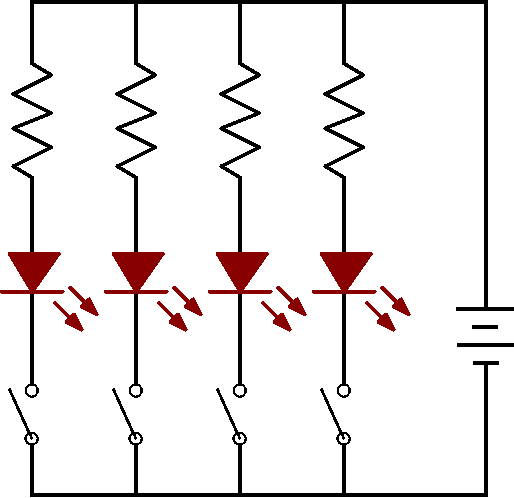 LED 排燈控制
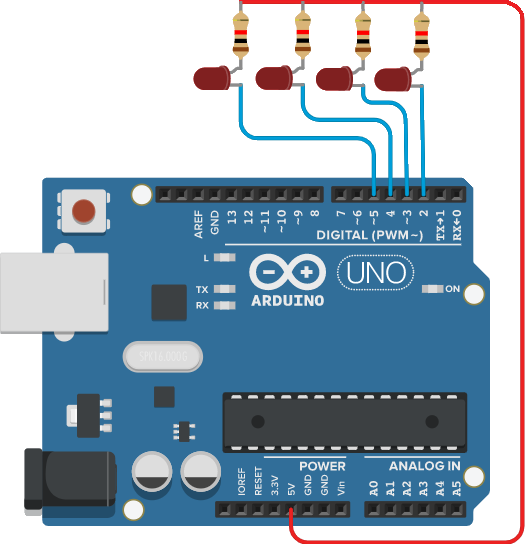 void setup() {
	pinMode(2, OUTPUT);
	pinMode(3, OUTPUT);
	pinMode(4, OUTPUT);
	pinMode(5, OUTPUT);
	digitalWrite(2, HIGH);
	digitalWrite(3, HIGH);
	digitalWrite(4, HIGH);
	digitalWrite(5, HIGH);
}

void loop() {
	digitalWrite(2, LOW);
	delay(500); 
	digitalWrite(2, HIGH);
	digitalWrite(3, LOW);
	delay(500); 
	digitalWrite(3, HIGH);
	digitalWrite(4, LOW);  
	delay(500); 
	digitalWrite(4, HIGH);
	digitalWrite(5, LOW);  
	delay(500);
	digitalWrite(5, HIGH);
}
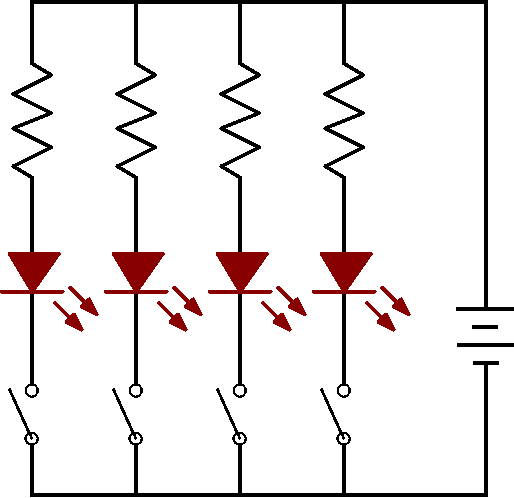 2
LED 排燈控制
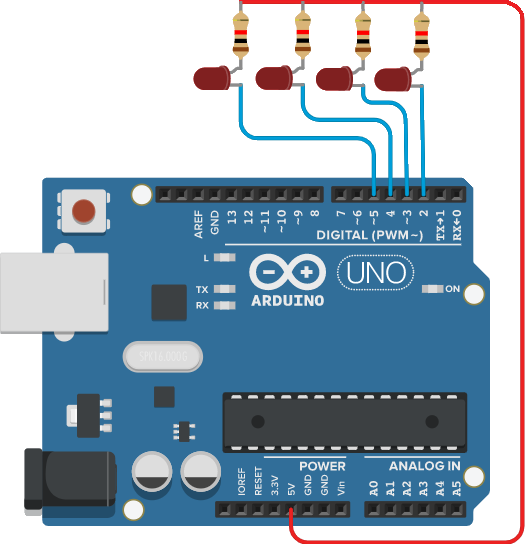 void setup() {
	pinMode(2, OUTPUT);
	pinMode(3, OUTPUT);
	pinMode(4, OUTPUT);
	pinMode(5, OUTPUT);
	digitalWrite(2, HIGH);
	digitalWrite(3, HIGH);
	digitalWrite(4, HIGH);
	digitalWrite(5, HIGH);
}

void loop() {
	digitalWrite(2, LOW);
	delay(500); 
	digitalWrite(2, HIGH);
	digitalWrite(3, LOW);
	delay(500); 
	digitalWrite(3, HIGH);
	digitalWrite(4, LOW);  
	delay(500); 
	digitalWrite(4, HIGH);
	digitalWrite(5, LOW);  
	delay(500);
	digitalWrite(5, HIGH);
}
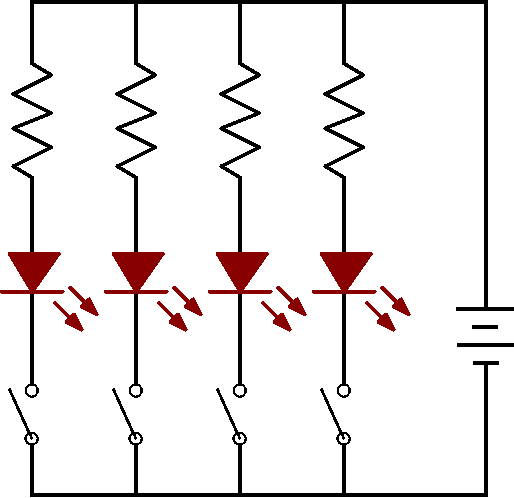 2
3
LED 排燈控制
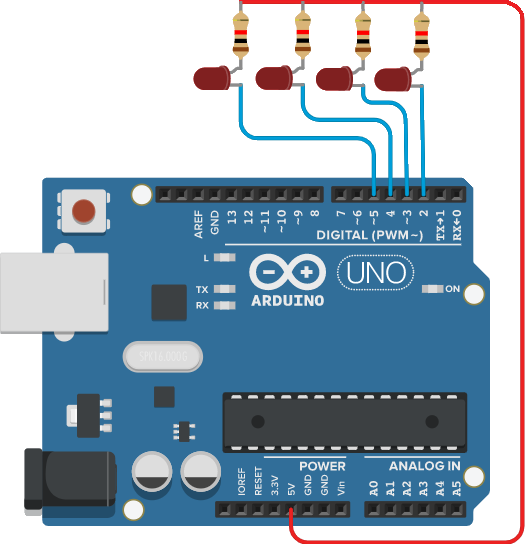 void setup() {
	pinMode(2, OUTPUT);
	pinMode(3, OUTPUT);
	pinMode(4, OUTPUT);
	pinMode(5, OUTPUT);
	digitalWrite(2, HIGH);
	digitalWrite(3, HIGH);
	digitalWrite(4, HIGH);
	digitalWrite(5, HIGH);
}

void loop() {
	digitalWrite(2, LOW);
	delay(500); 
	digitalWrite(2, HIGH);
	digitalWrite(3, LOW);
	delay(500); 
	digitalWrite(3, HIGH);
	digitalWrite(4, LOW);  
	delay(500); 
	digitalWrite(4, HIGH);
	digitalWrite(5, LOW);  
	delay(500);
	digitalWrite(5, HIGH);
}
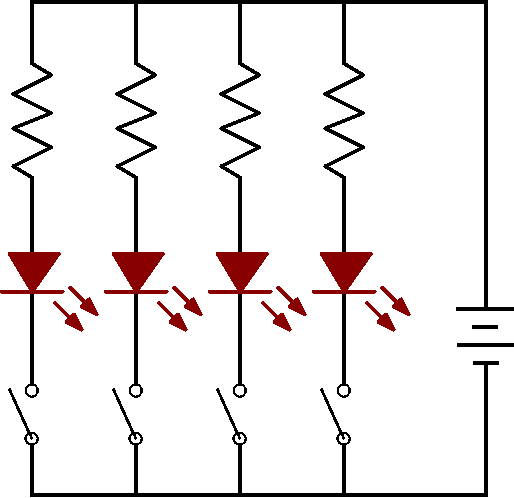 2
4
3
LED 排燈控制
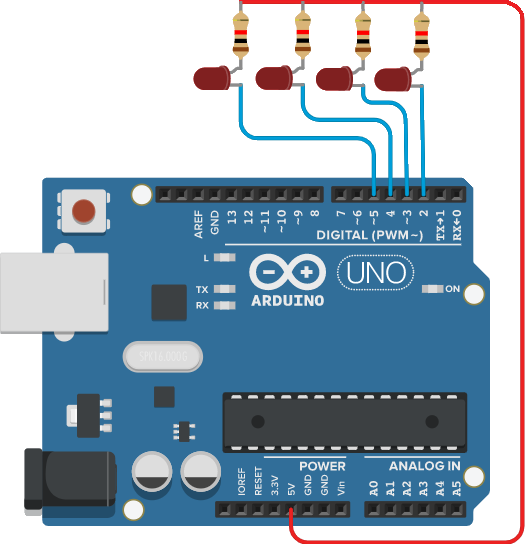 void setup() {
	pinMode(2, OUTPUT);
	pinMode(3, OUTPUT);
	pinMode(4, OUTPUT);
	pinMode(5, OUTPUT);
	digitalWrite(2, HIGH);
	digitalWrite(3, HIGH);
	digitalWrite(4, HIGH);
	digitalWrite(5, HIGH);
}

void loop() {
	digitalWrite(2, LOW);
	delay(500); 
	digitalWrite(2, HIGH);
	digitalWrite(3, LOW);
	delay(500); 
	digitalWrite(3, HIGH);
	digitalWrite(4, LOW);  
	delay(500); 
	digitalWrite(4, HIGH);
	digitalWrite(5, LOW);  
	delay(500);
	digitalWrite(5, HIGH);
}
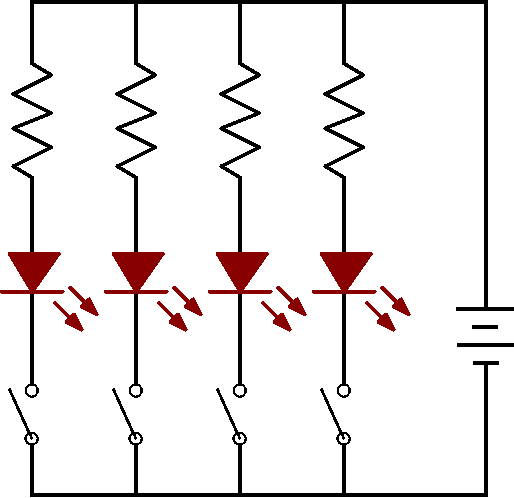 2
5
4
3
LED 排燈控制
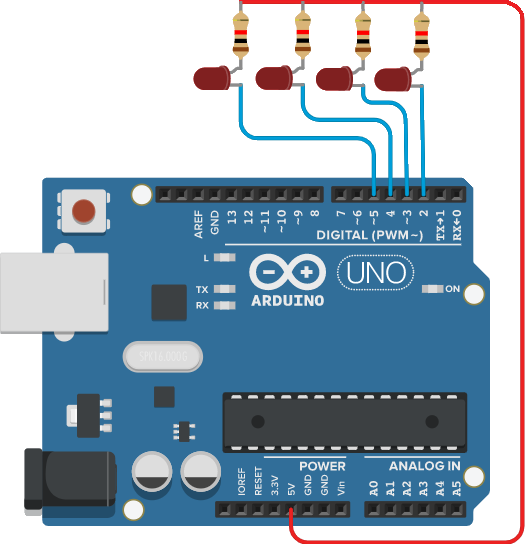 void setup() {
	pinMode(2, OUTPUT);
	pinMode(3, OUTPUT);
	pinMode(4, OUTPUT);
	pinMode(5, OUTPUT);
	digitalWrite(2, HIGH);
	digitalWrite(3, HIGH);
	digitalWrite(4, HIGH);
	digitalWrite(5, HIGH);
}

void loop() {
	digitalWrite(2, LOW);
	delay(500); 
	digitalWrite(2, HIGH);
	digitalWrite(3, LOW);
	delay(500); 
	digitalWrite(3, HIGH);
	digitalWrite(4, LOW);  
	delay(500); 
	digitalWrite(4, HIGH);
	digitalWrite(5, LOW);  
	delay(500);
	digitalWrite(5, HIGH);
}
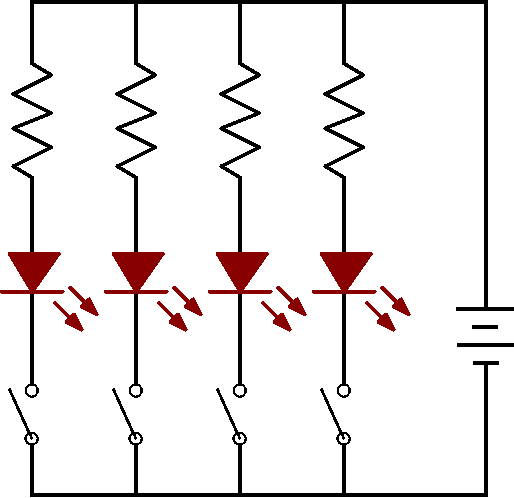 2
5
4
3
LED 排燈控制
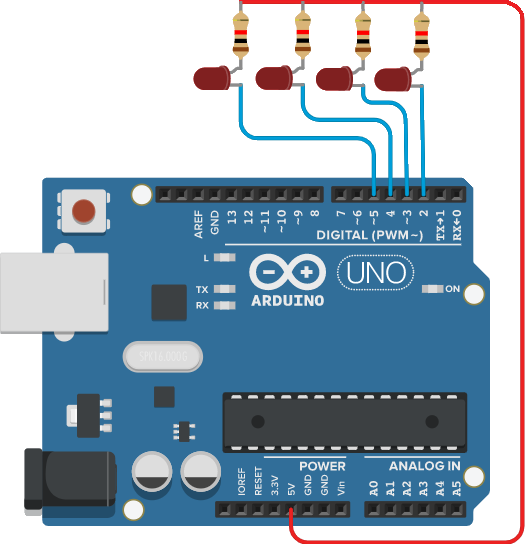 void setup() {
	pinMode(2, OUTPUT);
	pinMode(3, OUTPUT);
	pinMode(4, OUTPUT);
	pinMode(5, OUTPUT);
	digitalWrite(2, HIGH);
	digitalWrite(3, HIGH);
	digitalWrite(4, HIGH);
	digitalWrite(5, HIGH);
}

void loop() {
	digitalWrite(2, LOW);
	delay(500); 
	digitalWrite(2, HIGH);
	digitalWrite(3, LOW);
	delay(500); 
	digitalWrite(3, HIGH);
	digitalWrite(4, LOW);  
	delay(500); 
	digitalWrite(4, HIGH);
	digitalWrite(5, LOW);  
	delay(500);
	digitalWrite(5, HIGH);
}
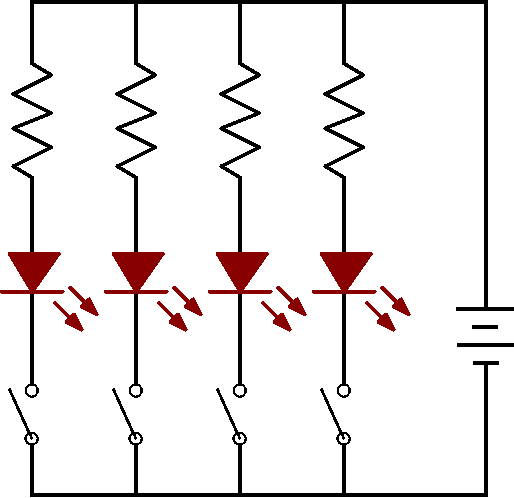 2
5
4
3
LED 排燈控制
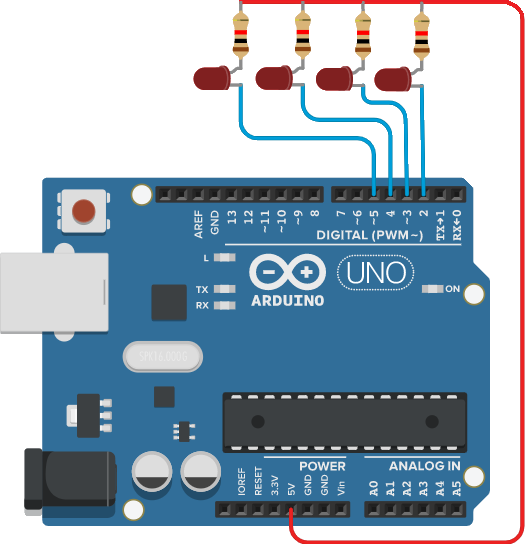 void setup() {
	pinMode(2, OUTPUT);
	pinMode(3, OUTPUT);
	pinMode(4, OUTPUT);
	pinMode(5, OUTPUT);
	digitalWrite(2, HIGH);
	digitalWrite(3, HIGH);
	digitalWrite(4, HIGH);
	digitalWrite(5, HIGH);
}

void loop() {
	digitalWrite(2, LOW);
	delay(500); 
	digitalWrite(2, HIGH);
	digitalWrite(3, LOW);
	delay(500); 
	digitalWrite(3, HIGH);
	digitalWrite(4, LOW);  
	delay(500); 
	digitalWrite(4, HIGH);
	digitalWrite(5, LOW);  
	delay(500);
	digitalWrite(5, HIGH);
}
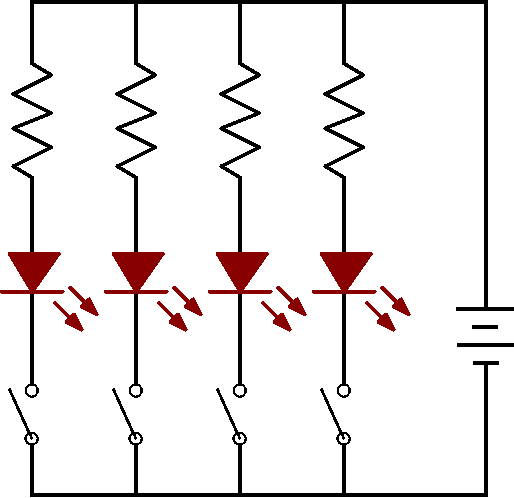 2
5
4
3
LED 排燈控制
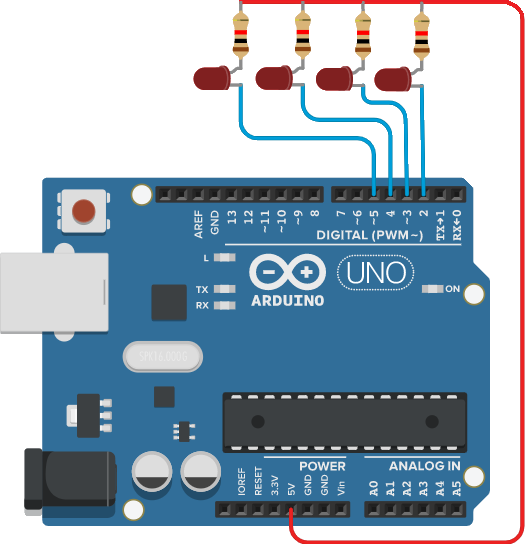 void setup() {
	pinMode(2, OUTPUT);
	pinMode(3, OUTPUT);
	pinMode(4, OUTPUT);
	pinMode(5, OUTPUT);
	digitalWrite(2, HIGH);
	digitalWrite(3, HIGH);
	digitalWrite(4, HIGH);
	digitalWrite(5, HIGH);
}

void loop() {
	digitalWrite(2, LOW);
	delay(500); 
	digitalWrite(2, HIGH);
	digitalWrite(3, LOW);
	delay(500); 
	digitalWrite(3, HIGH);
	digitalWrite(4, LOW);  
	delay(500); 
	digitalWrite(4, HIGH);
	digitalWrite(5, LOW);  
	delay(500);
	digitalWrite(5, HIGH);
}
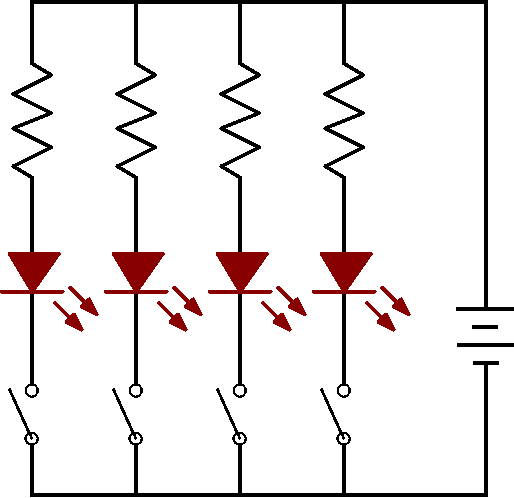 2
5
4
3
LED 排燈控制
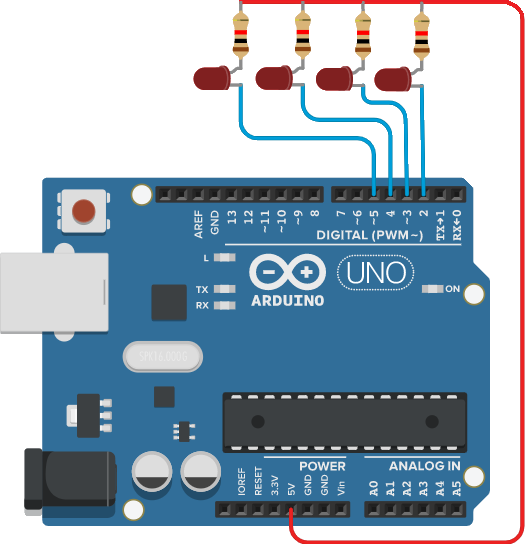 void setup() {
	pinMode(2, OUTPUT);
	pinMode(3, OUTPUT);
	pinMode(4, OUTPUT);
	pinMode(5, OUTPUT);
	digitalWrite(2, HIGH);
	digitalWrite(3, HIGH);
	digitalWrite(4, HIGH);
	digitalWrite(5, HIGH);
}

void loop() {
	digitalWrite(2, LOW);
	delay(500); 
	digitalWrite(2, HIGH);
	digitalWrite(3, LOW);
	delay(500); 
	digitalWrite(3, HIGH);
	digitalWrite(4, LOW);  
	delay(500); 
	digitalWrite(4, HIGH);
	digitalWrite(5, LOW);  
	delay(500);
	digitalWrite(5, HIGH);
}
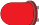 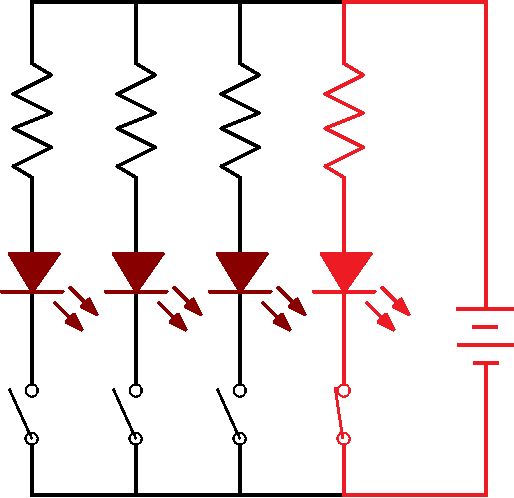 2
5
4
3
LED 排燈控制
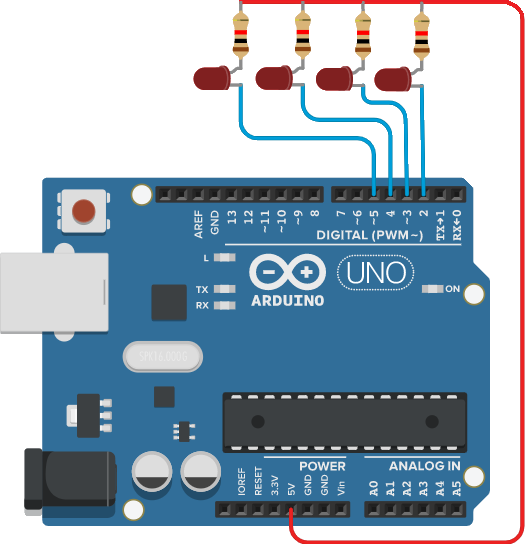 void setup() {
	pinMode(2, OUTPUT);
	pinMode(3, OUTPUT);
	pinMode(4, OUTPUT);
	pinMode(5, OUTPUT);
	digitalWrite(2, HIGH);
	digitalWrite(3, HIGH);
	digitalWrite(4, HIGH);
	digitalWrite(5, HIGH);
}

void loop() {
	digitalWrite(2, LOW);
	delay(500); 
	digitalWrite(2, HIGH);
	digitalWrite(3, LOW);
	delay(500); 
	digitalWrite(3, HIGH);
	digitalWrite(4, LOW);  
	delay(500); 
	digitalWrite(4, HIGH);
	digitalWrite(5, LOW);  
	delay(500);
	digitalWrite(5, HIGH);
}
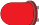 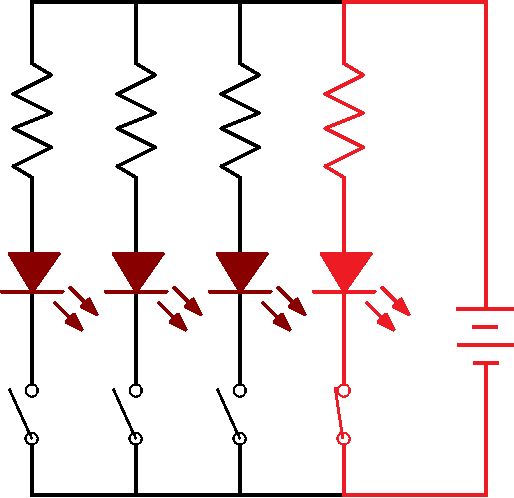 2
5
4
3
LED 排燈控制
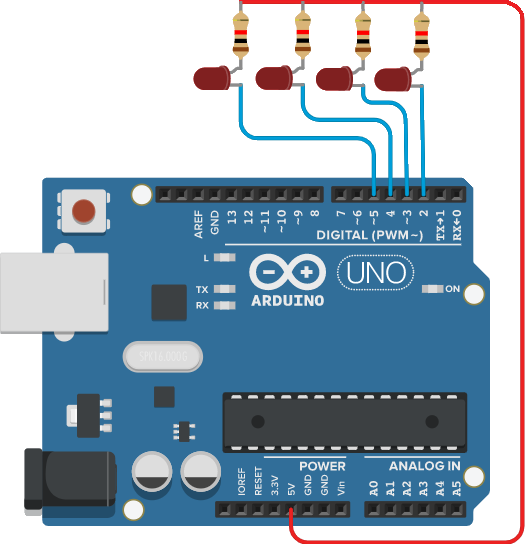 void setup() {
	pinMode(2, OUTPUT);
	pinMode(3, OUTPUT);
	pinMode(4, OUTPUT);
	pinMode(5, OUTPUT);
	digitalWrite(2, HIGH);
	digitalWrite(3, HIGH);
	digitalWrite(4, HIGH);
	digitalWrite(5, HIGH);
}

void loop() {
	digitalWrite(2, LOW);
	delay(500); 
	digitalWrite(2, HIGH);
	digitalWrite(3, LOW);
	delay(500); 
	digitalWrite(3, HIGH);
	digitalWrite(4, LOW);  
	delay(500); 
	digitalWrite(4, HIGH);
	digitalWrite(5, LOW);  
	delay(500);
	digitalWrite(5, HIGH);
}
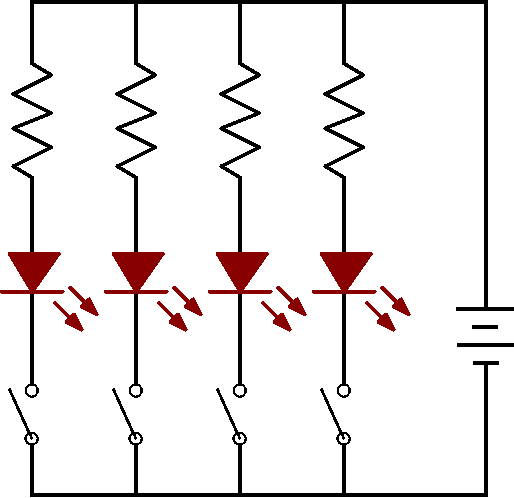 2
5
4
3
LED 排燈控制
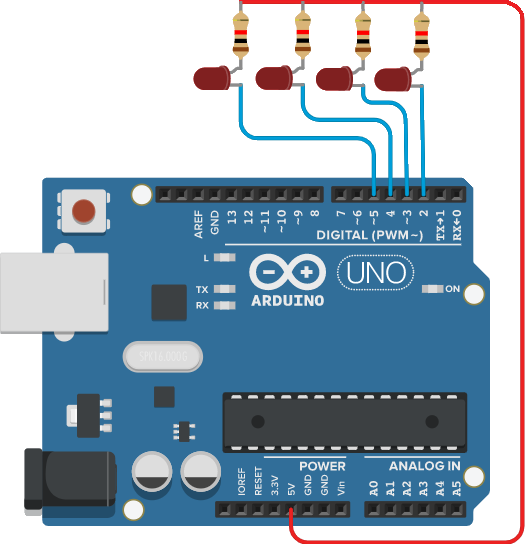 void setup() {
	pinMode(2, OUTPUT);
	pinMode(3, OUTPUT);
	pinMode(4, OUTPUT);
	pinMode(5, OUTPUT);
	digitalWrite(2, HIGH);
	digitalWrite(3, HIGH);
	digitalWrite(4, HIGH);
	digitalWrite(5, HIGH);
}

void loop() {
	digitalWrite(2, LOW);
	delay(500); 
	digitalWrite(2, HIGH);
	digitalWrite(3, LOW);
	delay(500); 
	digitalWrite(3, HIGH);
	digitalWrite(4, LOW);  
	delay(500); 
	digitalWrite(4, HIGH);
	digitalWrite(5, LOW);  
	delay(500);
	digitalWrite(5, HIGH);
}
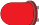 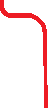 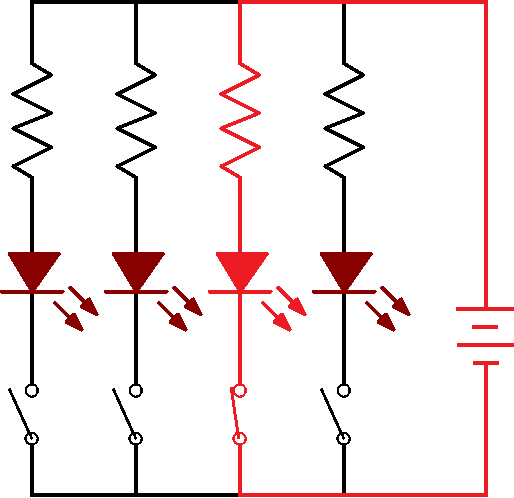 2
5
4
3
LED 排燈控制
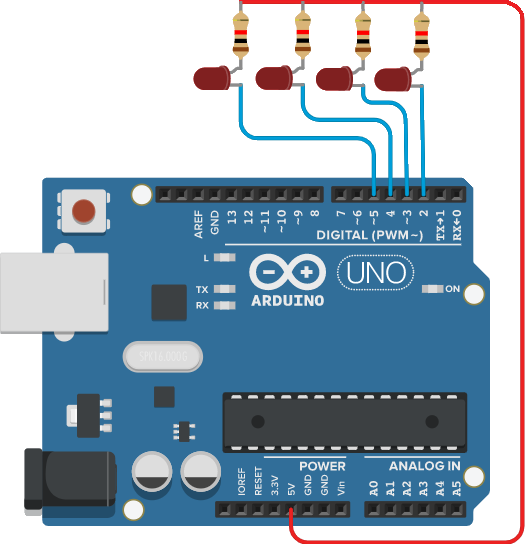 void setup() {
	pinMode(2, OUTPUT);
	pinMode(3, OUTPUT);
	pinMode(4, OUTPUT);
	pinMode(5, OUTPUT);
	digitalWrite(2, HIGH);
	digitalWrite(3, HIGH);
	digitalWrite(4, HIGH);
	digitalWrite(5, HIGH);
}

void loop() {
	digitalWrite(2, LOW);
	delay(500); 
	digitalWrite(2, HIGH);
	digitalWrite(3, LOW);
	delay(500); 
	digitalWrite(3, HIGH);
	digitalWrite(4, LOW);  
	delay(500); 
	digitalWrite(4, HIGH);
	digitalWrite(5, LOW);  
	delay(500);
	digitalWrite(5, HIGH);
}
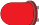 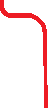 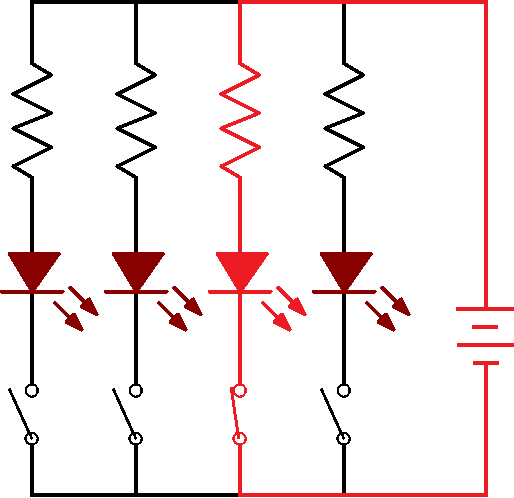 2
5
4
3
LED 排燈控制
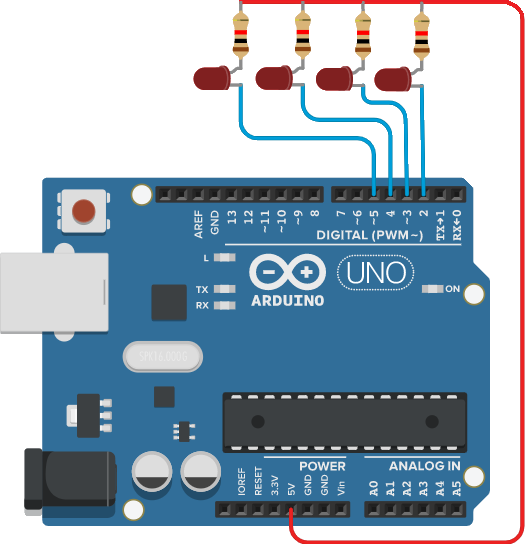 void setup() {
	pinMode(2, OUTPUT);
	pinMode(3, OUTPUT);
	pinMode(4, OUTPUT);
	pinMode(5, OUTPUT);
	digitalWrite(2, HIGH);
	digitalWrite(3, HIGH);
	digitalWrite(4, HIGH);
	digitalWrite(5, HIGH);
}

void loop() {
	digitalWrite(2, LOW);
	delay(500); 
	digitalWrite(2, HIGH);
	digitalWrite(3, LOW);
	delay(500); 
	digitalWrite(3, HIGH);
	digitalWrite(4, LOW);  
	delay(500); 
	digitalWrite(4, HIGH);
	digitalWrite(5, LOW);  
	delay(500);
	digitalWrite(5, HIGH);
}
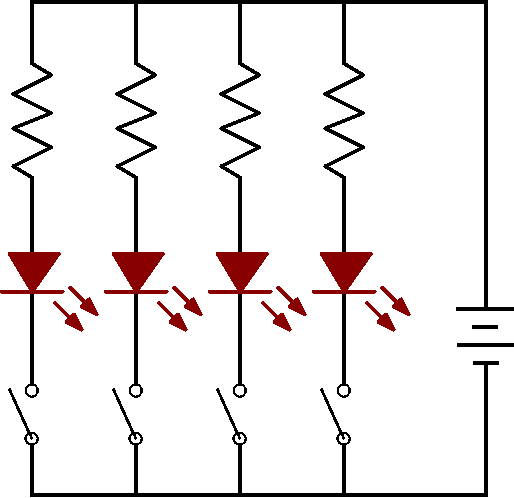 2
5
4
3
LED 排燈控制
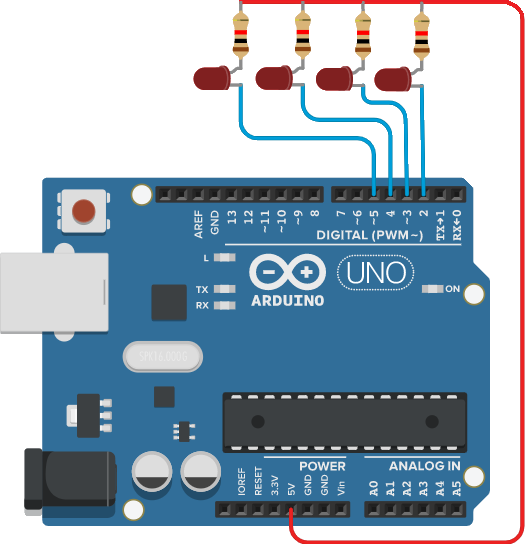 void setup() {
	pinMode(2, OUTPUT);
	pinMode(3, OUTPUT);
	pinMode(4, OUTPUT);
	pinMode(5, OUTPUT);
	digitalWrite(2, HIGH);
	digitalWrite(3, HIGH);
	digitalWrite(4, HIGH);
	digitalWrite(5, HIGH);
}

void loop() {
	digitalWrite(2, LOW);
	delay(500); 
	digitalWrite(2, HIGH);
	digitalWrite(3, LOW);
	delay(500); 
	digitalWrite(3, HIGH);
	digitalWrite(4, LOW);  
	delay(500); 
	digitalWrite(4, HIGH);
	digitalWrite(5, LOW);  
	delay(500);
	digitalWrite(5, HIGH);
}
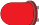 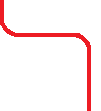 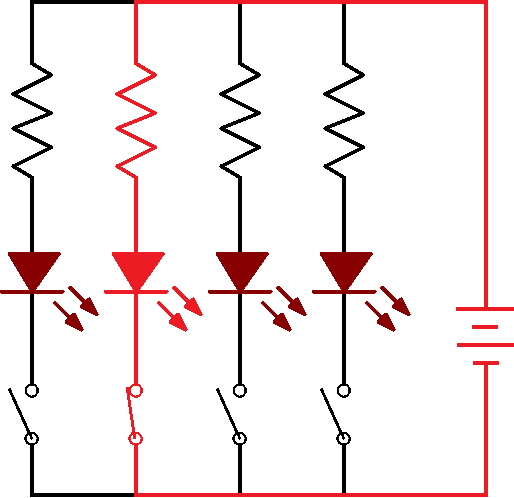 2
5
4
3
LED 排燈控制
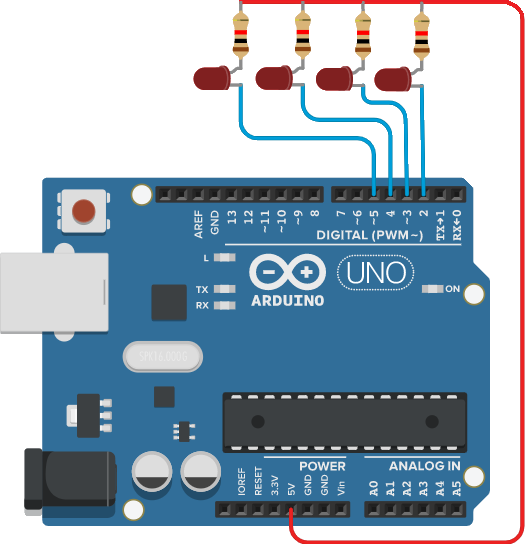 void setup() {
	pinMode(2, OUTPUT);
	pinMode(3, OUTPUT);
	pinMode(4, OUTPUT);
	pinMode(5, OUTPUT);
	digitalWrite(2, HIGH);
	digitalWrite(3, HIGH);
	digitalWrite(4, HIGH);
	digitalWrite(5, HIGH);
}

void loop() {
	digitalWrite(2, LOW);
	delay(500); 
	digitalWrite(2, HIGH);
	digitalWrite(3, LOW);
	delay(500); 
	digitalWrite(3, HIGH);
	digitalWrite(4, LOW);  
	delay(500); 
	digitalWrite(4, HIGH);
	digitalWrite(5, LOW);  
	delay(500);
	digitalWrite(5, HIGH);
}
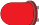 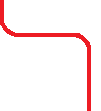 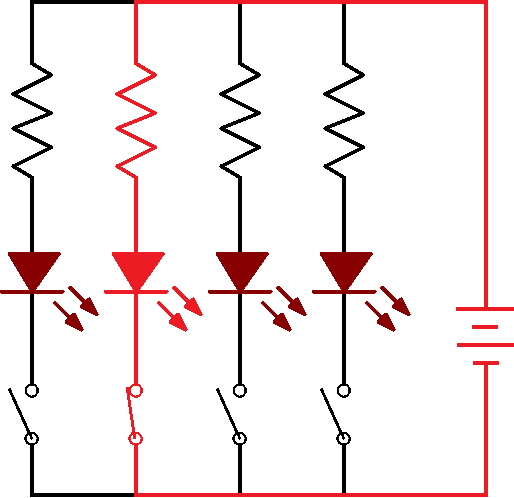 2
5
4
3
LED 排燈控制
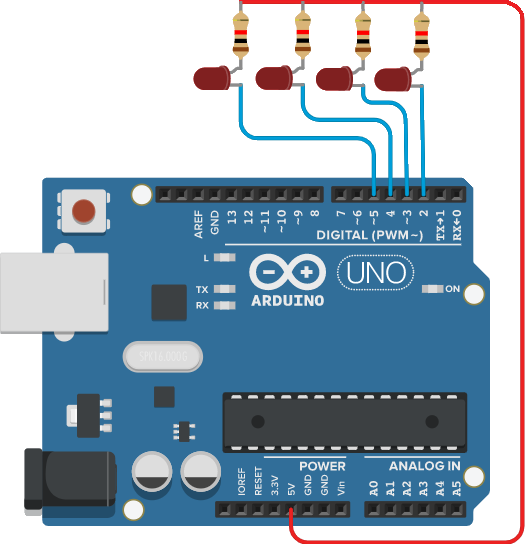 void setup() {
	pinMode(2, OUTPUT);
	pinMode(3, OUTPUT);
	pinMode(4, OUTPUT);
	pinMode(5, OUTPUT);
	digitalWrite(2, HIGH);
	digitalWrite(3, HIGH);
	digitalWrite(4, HIGH);
	digitalWrite(5, HIGH);
}

void loop() {
	digitalWrite(2, LOW);
	delay(500); 
	digitalWrite(2, HIGH);
	digitalWrite(3, LOW);
	delay(500); 
	digitalWrite(3, HIGH);
	digitalWrite(4, LOW);  
	delay(500); 
	digitalWrite(4, HIGH);
	digitalWrite(5, LOW);  
	delay(500);
	digitalWrite(5, HIGH);
}
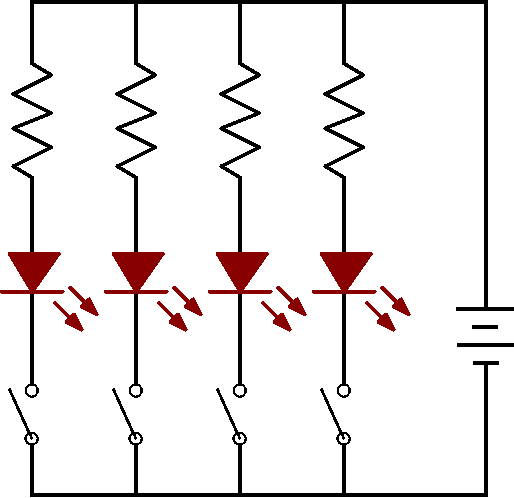 2
5
4
3
LED 排燈控制
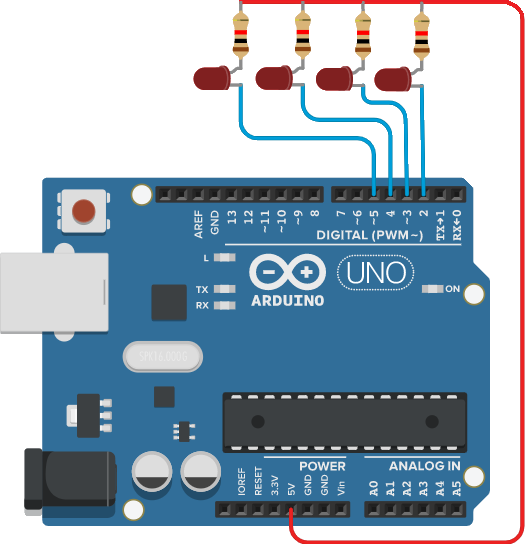 void setup() {
	pinMode(2, OUTPUT);
	pinMode(3, OUTPUT);
	pinMode(4, OUTPUT);
	pinMode(5, OUTPUT);
	digitalWrite(2, HIGH);
	digitalWrite(3, HIGH);
	digitalWrite(4, HIGH);
	digitalWrite(5, HIGH);
}

void loop() {
	digitalWrite(2, LOW);
	delay(500); 
	digitalWrite(2, HIGH);
	digitalWrite(3, LOW);
	delay(500); 
	digitalWrite(3, HIGH);
	digitalWrite(4, LOW);  
	delay(500); 
	digitalWrite(4, HIGH);
	digitalWrite(5, LOW);  
	delay(500);
	digitalWrite(5, HIGH);
}
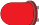 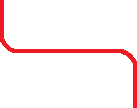 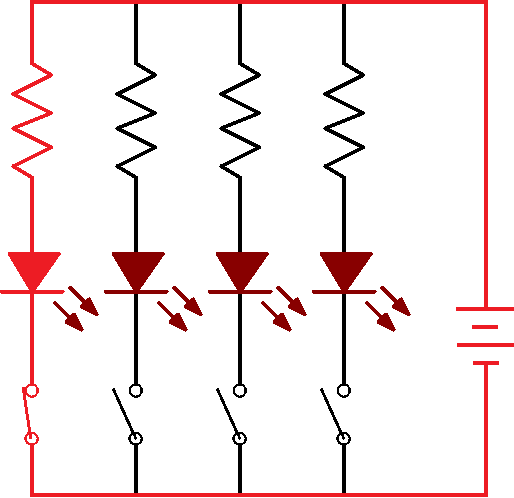 2
5
4
3
LED 排燈控制
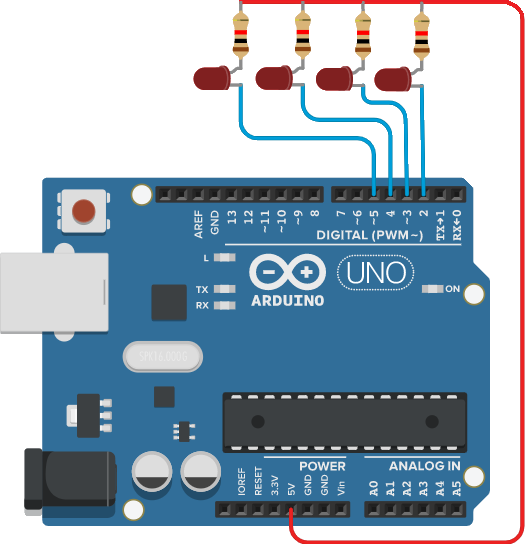 void setup() {
	pinMode(2, OUTPUT);
	pinMode(3, OUTPUT);
	pinMode(4, OUTPUT);
	pinMode(5, OUTPUT);
	digitalWrite(2, HIGH);
	digitalWrite(3, HIGH);
	digitalWrite(4, HIGH);
	digitalWrite(5, HIGH);
}

void loop() {
	digitalWrite(2, LOW);
	delay(500); 
	digitalWrite(2, HIGH);
	digitalWrite(3, LOW);
	delay(500); 
	digitalWrite(3, HIGH);
	digitalWrite(4, LOW);  
	delay(500); 
	digitalWrite(4, HIGH);
	digitalWrite(5, LOW);  
	delay(500);
	digitalWrite(5, HIGH);
}
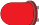 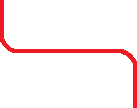 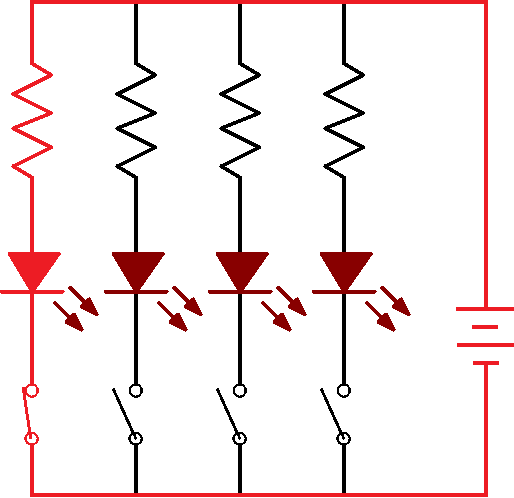 2
5
4
3
LED 排燈控制
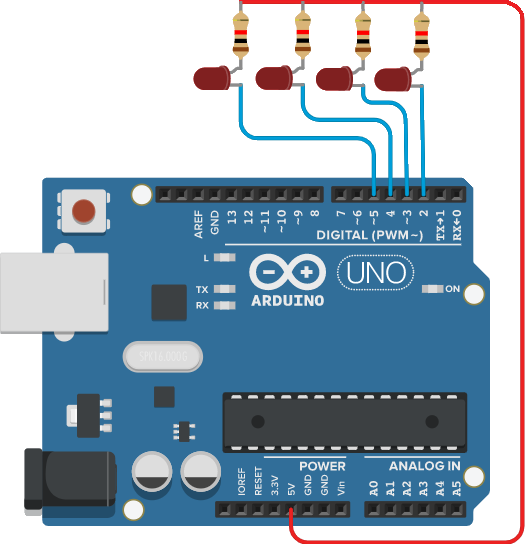 void setup() {
	pinMode(2, OUTPUT);
	pinMode(3, OUTPUT);
	pinMode(4, OUTPUT);
	pinMode(5, OUTPUT);
	digitalWrite(2, HIGH);
	digitalWrite(3, HIGH);
	digitalWrite(4, HIGH);
	digitalWrite(5, HIGH);
}

void loop() {
	digitalWrite(2, LOW);
	delay(500); 
	digitalWrite(2, HIGH);
	digitalWrite(3, LOW);
	delay(500); 
	digitalWrite(3, HIGH);
	digitalWrite(4, LOW);  
	delay(500); 
	digitalWrite(4, HIGH);
	digitalWrite(5, LOW);  
	delay(500);
	digitalWrite(5, HIGH);
}
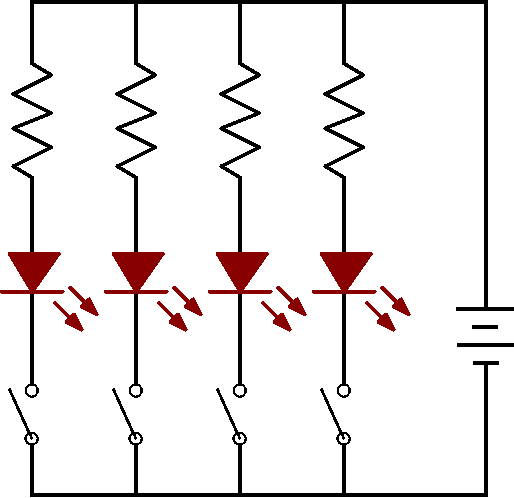 2
5
4
3
LED 排燈控制
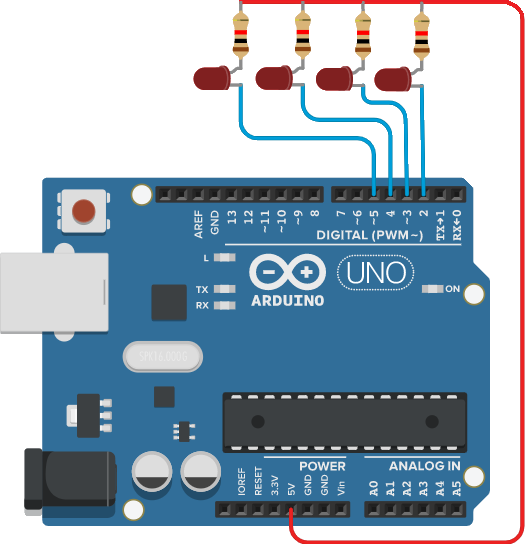 void setup() {
	pinMode(2, OUTPUT);
	pinMode(3, OUTPUT);
	pinMode(4, OUTPUT);
	pinMode(5, OUTPUT);
	digitalWrite(2, HIGH);
	digitalWrite(3, HIGH);
	digitalWrite(4, HIGH);
	digitalWrite(5, HIGH);
}

void loop() {
	digitalWrite(2, LOW);
	delay(500); 
	digitalWrite(2, HIGH);
	digitalWrite(3, LOW);
	delay(500); 
	digitalWrite(3, HIGH);
	digitalWrite(4, LOW);  
	delay(500); 
	digitalWrite(4, HIGH);
	digitalWrite(5, LOW);  
	delay(500);
	digitalWrite(5, HIGH);
}
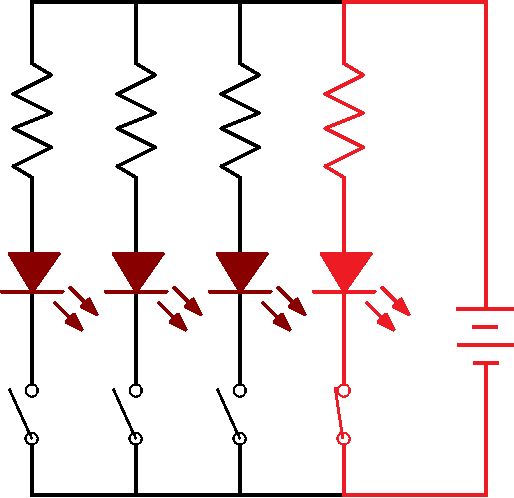 2
5
4
3
LED 排燈控制
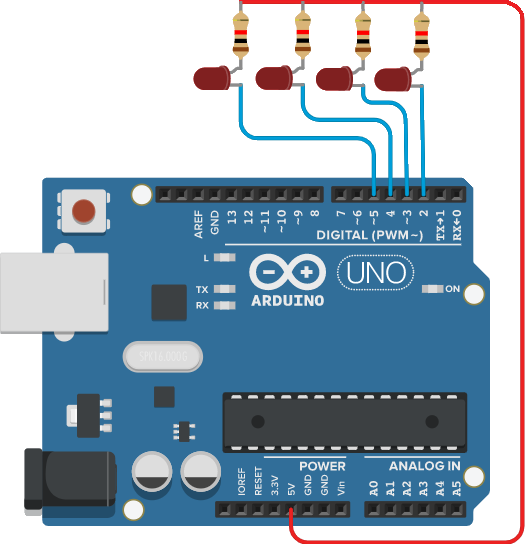 void setup() {
	pinMode(2, OUTPUT);
	pinMode(3, OUTPUT);
	pinMode(4, OUTPUT);
	pinMode(5, OUTPUT);
	digitalWrite(2, HIGH);
	digitalWrite(3, HIGH);
	digitalWrite(4, HIGH);
	digitalWrite(5, HIGH);
}

void loop() {
	digitalWrite(2, LOW);
	delay(500); 
	digitalWrite(2, HIGH);
	digitalWrite(3, LOW);
	delay(500); 
	digitalWrite(3, HIGH);
	digitalWrite(4, LOW);  
	delay(500); 
	digitalWrite(4, HIGH);
	digitalWrite(5, LOW);  
	delay(500);
	digitalWrite(5, HIGH);
}
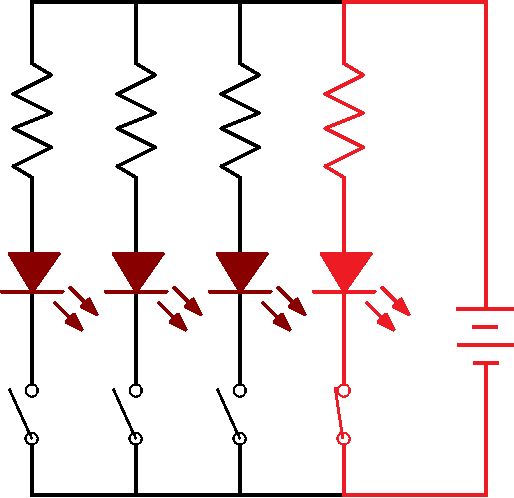 2
5
4
3
LED 排燈控制
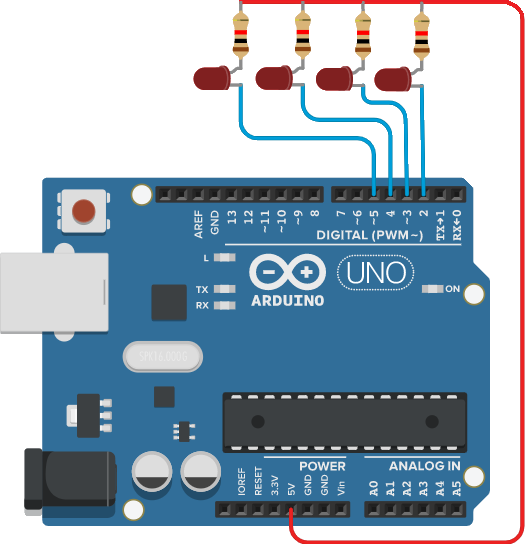 void setup() {
	pinMode(2, OUTPUT);
	pinMode(3, OUTPUT);
	pinMode(4, OUTPUT);
	pinMode(5, OUTPUT);
	digitalWrite(2, HIGH);
	digitalWrite(3, HIGH);
	digitalWrite(4, HIGH);
	digitalWrite(5, HIGH);
}

void loop() {
	digitalWrite(2, LOW);
	delay(500); 
	digitalWrite(2, HIGH);
	digitalWrite(3, LOW);
	delay(500); 
	digitalWrite(3, HIGH);
	digitalWrite(4, LOW);  
	delay(500); 
	digitalWrite(4, HIGH);
	digitalWrite(5, LOW);  
	delay(500);
	digitalWrite(5, HIGH);
}
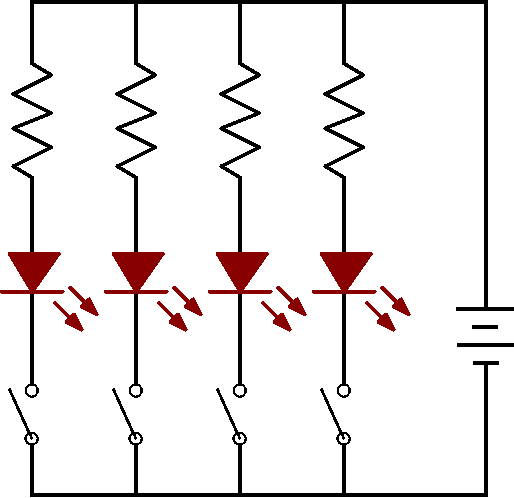 2
5
4
3
LED 排燈控制
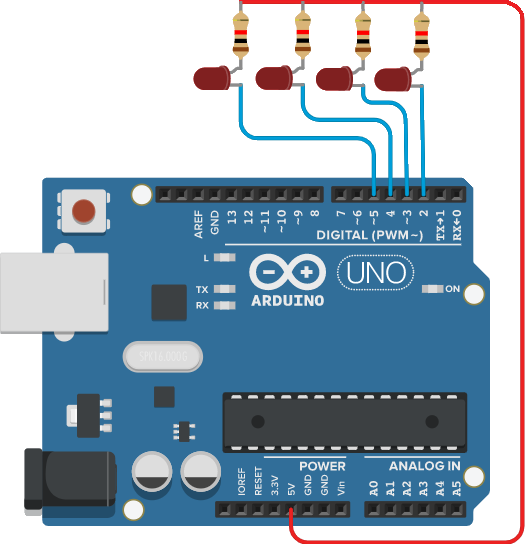 void setup() {
	pinMode(2, OUTPUT);
	pinMode(3, OUTPUT);
	pinMode(4, OUTPUT);
	pinMode(5, OUTPUT);
	digitalWrite(2, HIGH);
	digitalWrite(3, HIGH);
	digitalWrite(4, HIGH);
	digitalWrite(5, HIGH);
}

void loop() {
	digitalWrite(2, LOW);
	delay(500); 
	digitalWrite(2, HIGH);
	digitalWrite(3, LOW);
	delay(500); 
	digitalWrite(3, HIGH);
	digitalWrite(4, LOW);  
	delay(500); 
	digitalWrite(4, HIGH);
	digitalWrite(5, LOW);  
	delay(500);
	digitalWrite(5, HIGH);
}
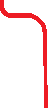 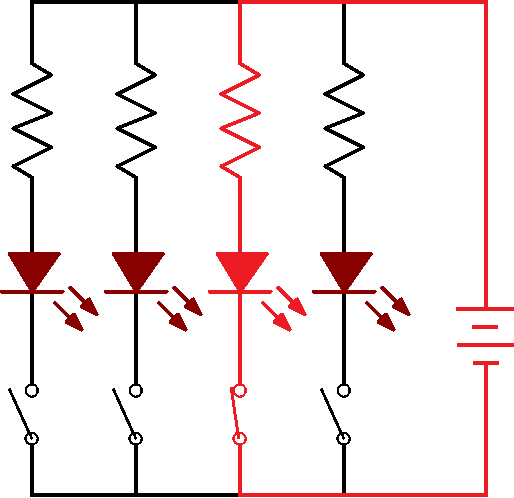 2
5
4
3
LED 排燈控制
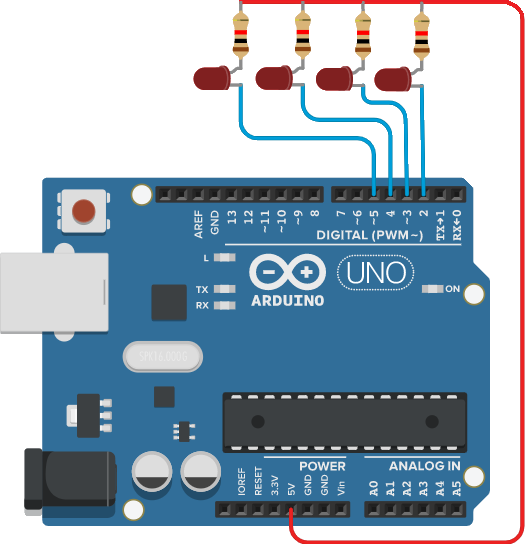 void setup() {
	pinMode(2, OUTPUT);
	pinMode(3, OUTPUT);
	pinMode(4, OUTPUT);
	pinMode(5, OUTPUT);
	digitalWrite(2, HIGH);
	digitalWrite(3, HIGH);
	digitalWrite(4, HIGH);
	digitalWrite(5, HIGH);
}

void loop() {
	digitalWrite(2, LOW);
	delay(500); 
	digitalWrite(2, HIGH);
	digitalWrite(3, LOW);
	delay(500); 
	digitalWrite(3, HIGH);
	digitalWrite(4, LOW);  
	delay(500); 
	digitalWrite(4, HIGH);
	digitalWrite(5, LOW);  
	delay(500);
	digitalWrite(5, HIGH);
}
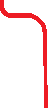 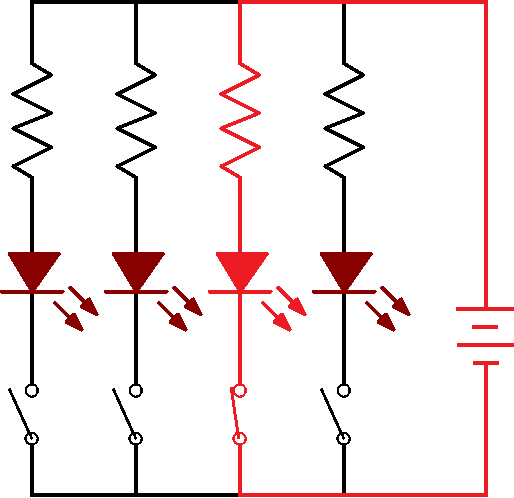 2
5
4
3
LED 排燈控制
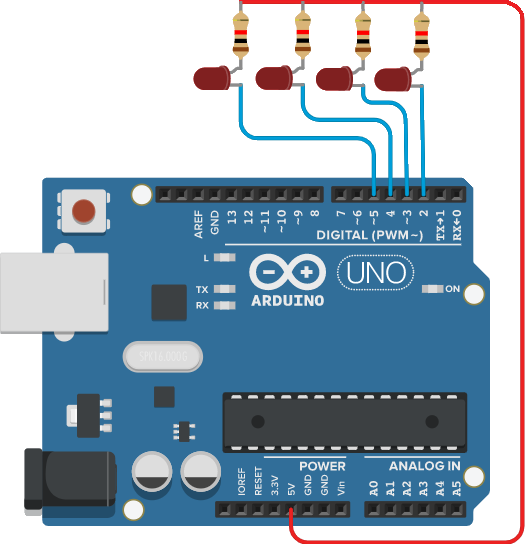 void setup() {
	pinMode(2, OUTPUT);
	pinMode(3, OUTPUT);
	pinMode(4, OUTPUT);
	pinMode(5, OUTPUT);
	digitalWrite(2, HIGH);
	digitalWrite(3, HIGH);
	digitalWrite(4, HIGH);
	digitalWrite(5, HIGH);
}

void loop() {
	digitalWrite(2, LOW);
	delay(500); 
	digitalWrite(2, HIGH);
	digitalWrite(3, LOW);
	delay(500); 
	digitalWrite(3, HIGH);
	digitalWrite(4, LOW);  
	delay(500); 
	digitalWrite(4, HIGH);
	digitalWrite(5, LOW);  
	delay(500);
	digitalWrite(5, HIGH);
}
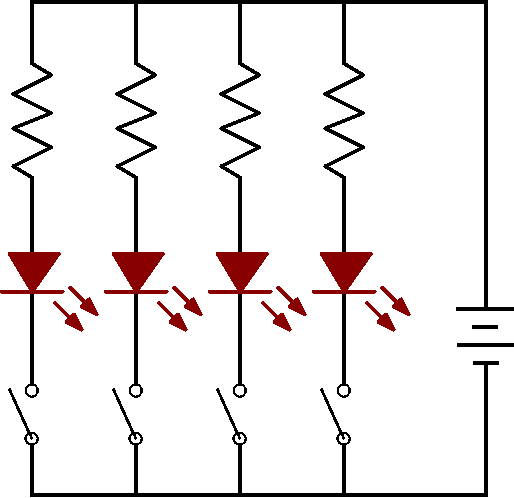 2
5
4
3
LED 排燈控制
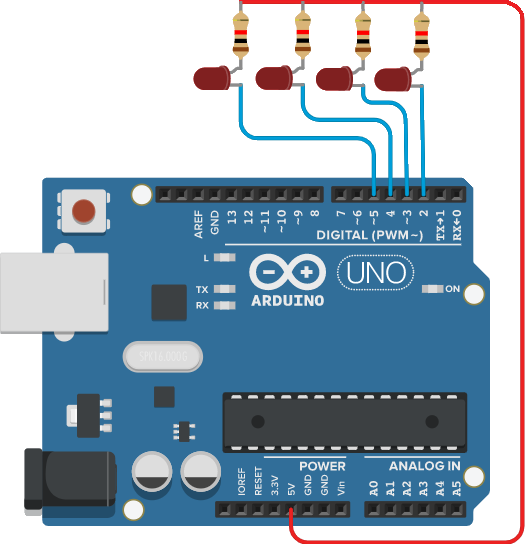 void setup() {
	pinMode(2, OUTPUT);
	pinMode(3, OUTPUT);
	pinMode(4, OUTPUT);
	pinMode(5, OUTPUT);
	digitalWrite(2, HIGH);
	digitalWrite(3, HIGH);
	digitalWrite(4, HIGH);
	digitalWrite(5, HIGH);
}

void loop() {
	digitalWrite(2, LOW);
	delay(500); 
	digitalWrite(2, HIGH);
	digitalWrite(3, LOW);
	delay(500); 
	digitalWrite(3, HIGH);
	digitalWrite(4, LOW);  
	delay(500); 
	digitalWrite(4, HIGH);
	digitalWrite(5, LOW);  
	delay(500);
	digitalWrite(5, HIGH);
}
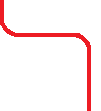 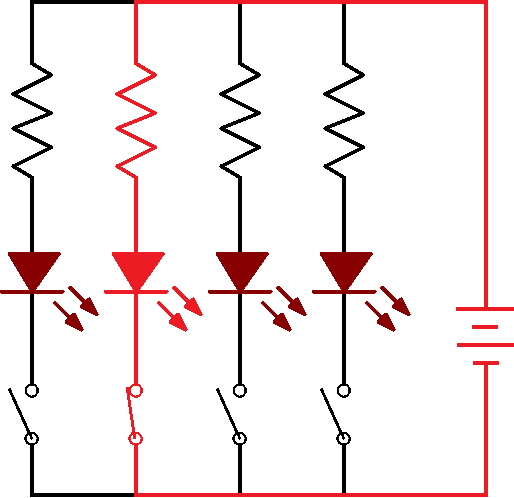 2
5
4
3
LED 排燈控制
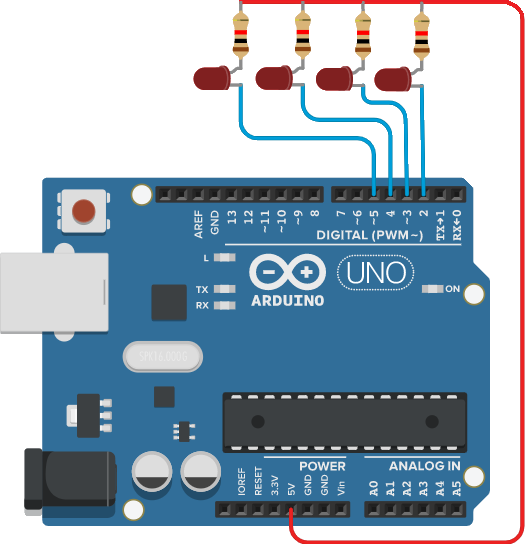 void setup() {
	pinMode(2, OUTPUT);
	pinMode(3, OUTPUT);
	pinMode(4, OUTPUT);
	pinMode(5, OUTPUT);
	digitalWrite(2, HIGH);
	digitalWrite(3, HIGH);
	digitalWrite(4, HIGH);
	digitalWrite(5, HIGH);
}

void loop() {
	digitalWrite(2, LOW);
	delay(500); 
	digitalWrite(2, HIGH);
	digitalWrite(3, LOW);
	delay(500); 
	digitalWrite(3, HIGH);
	digitalWrite(4, LOW);  
	delay(500); 
	digitalWrite(4, HIGH);
	digitalWrite(5, LOW);  
	delay(500);
	digitalWrite(5, HIGH);
}
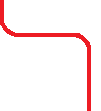 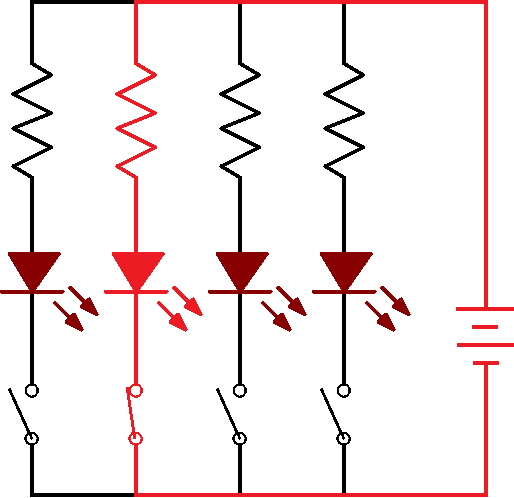 2
5
4
3
LED 排燈控制
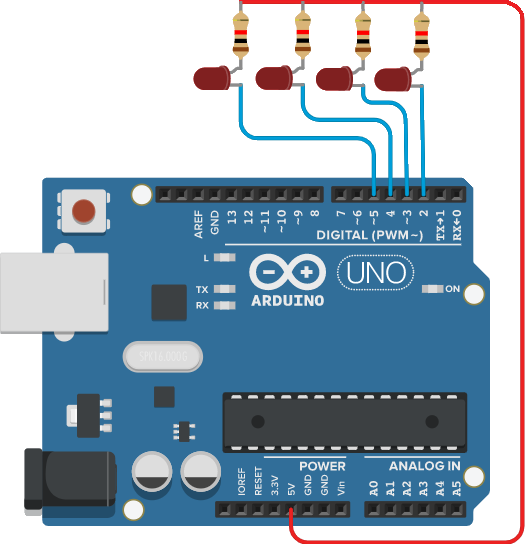 void setup() {
	pinMode(2, OUTPUT);
	pinMode(3, OUTPUT);
	pinMode(4, OUTPUT);
	pinMode(5, OUTPUT);
	digitalWrite(2, HIGH);
	digitalWrite(3, HIGH);
	digitalWrite(4, HIGH);
	digitalWrite(5, HIGH);
}

void loop() {
	digitalWrite(2, LOW);
	delay(500); 
	digitalWrite(2, HIGH);
	digitalWrite(3, LOW);
	delay(500); 
	digitalWrite(3, HIGH);
	digitalWrite(4, LOW);  
	delay(500); 
	digitalWrite(4, HIGH);
	digitalWrite(5, LOW);  
	delay(500);
	digitalWrite(5, HIGH);
}
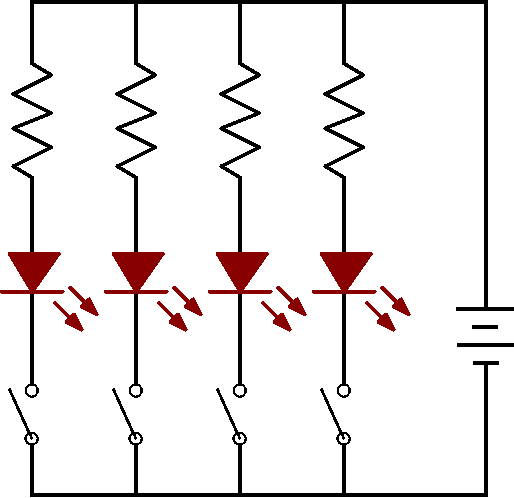 2
5
4
3
LED 排燈控制
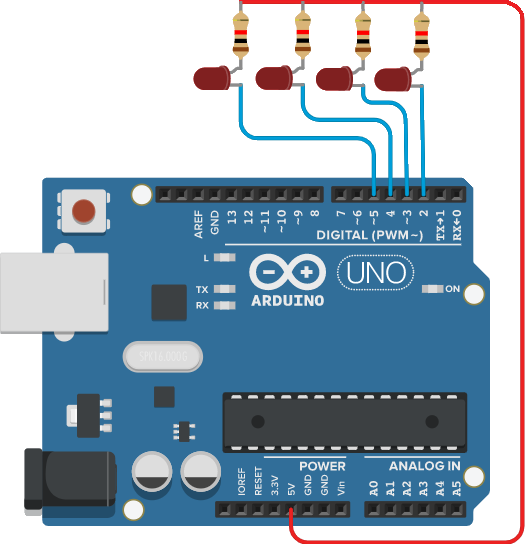 void setup() {
	pinMode(2, OUTPUT);
	pinMode(3, OUTPUT);
	pinMode(4, OUTPUT);
	pinMode(5, OUTPUT);
	digitalWrite(2, HIGH);
	digitalWrite(3, HIGH);
	digitalWrite(4, HIGH);
	digitalWrite(5, HIGH);
}

void loop() {
	digitalWrite(2, LOW);
	delay(500); 
	digitalWrite(2, HIGH);
	digitalWrite(3, LOW);
	delay(500); 
	digitalWrite(3, HIGH);
	digitalWrite(4, LOW);  
	delay(500); 
	digitalWrite(4, HIGH);
	digitalWrite(5, LOW);  
	delay(500);
	digitalWrite(5, HIGH);
}
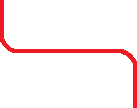 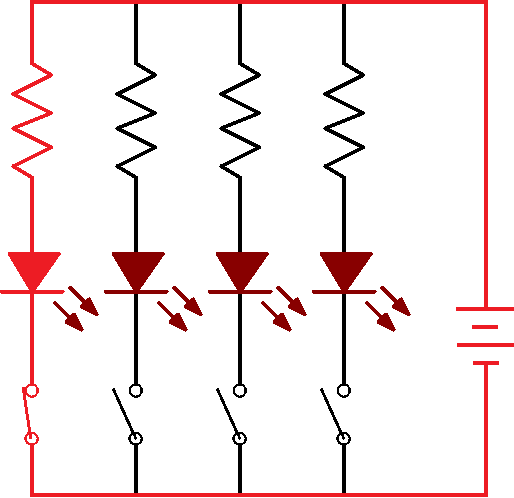 2
5
4
3
LED 排燈控制
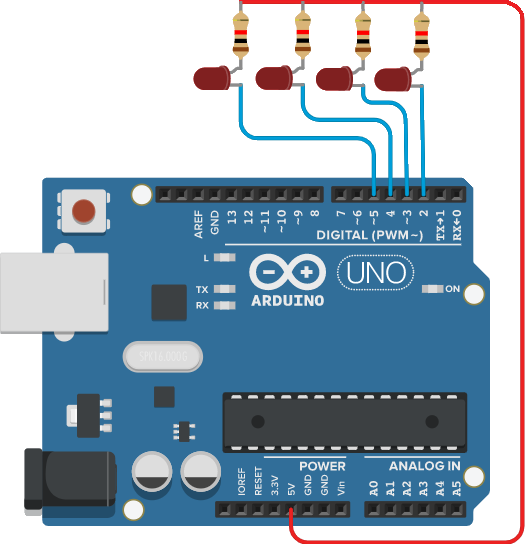 void setup() {
	pinMode(2, OUTPUT);
	pinMode(3, OUTPUT);
	pinMode(4, OUTPUT);
	pinMode(5, OUTPUT);
	digitalWrite(2, HIGH);
	digitalWrite(3, HIGH);
	digitalWrite(4, HIGH);
	digitalWrite(5, HIGH);
}

void loop() {
	digitalWrite(2, LOW);
	delay(500); 
	digitalWrite(2, HIGH);
	digitalWrite(3, LOW);
	delay(500); 
	digitalWrite(3, HIGH);
	digitalWrite(4, LOW);  
	delay(500); 
	digitalWrite(4, HIGH);
	digitalWrite(5, LOW);  
	delay(500);
	digitalWrite(5, HIGH);
}
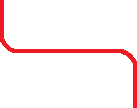 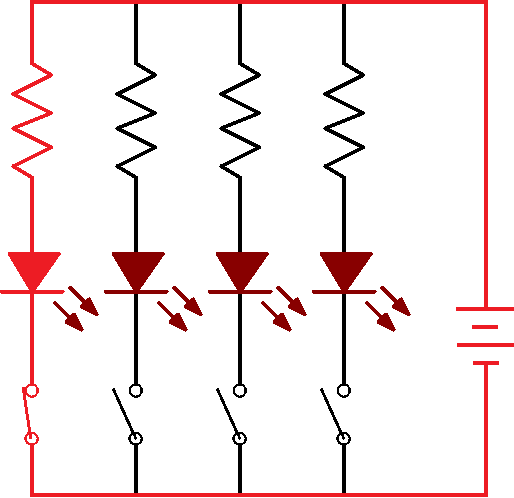 2
5
4
3
LED 排燈控制
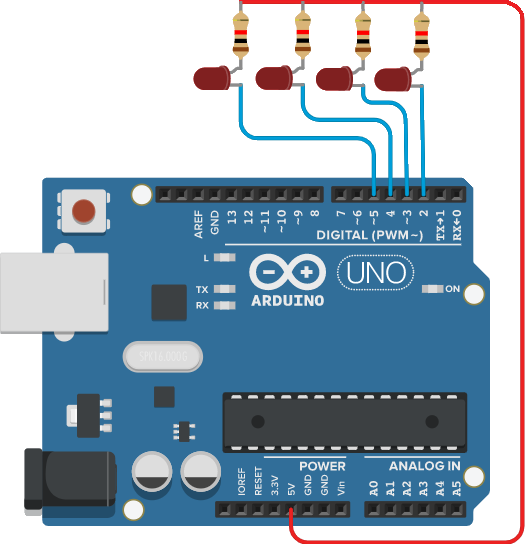 void setup() {
	pinMode(2, OUTPUT);
	pinMode(3, OUTPUT);
	pinMode(4, OUTPUT);
	pinMode(5, OUTPUT);
	digitalWrite(2, HIGH);
	digitalWrite(3, HIGH);
	digitalWrite(4, HIGH);
	digitalWrite(5, HIGH);
}

void loop() {
	digitalWrite(2, LOW);
	delay(500); 
	digitalWrite(2, HIGH);
	digitalWrite(3, LOW);
	delay(500); 
	digitalWrite(3, HIGH);
	digitalWrite(4, LOW);  
	delay(500); 
	digitalWrite(4, HIGH);
	digitalWrite(5, LOW);  
	delay(500);
	digitalWrite(5, HIGH);
}
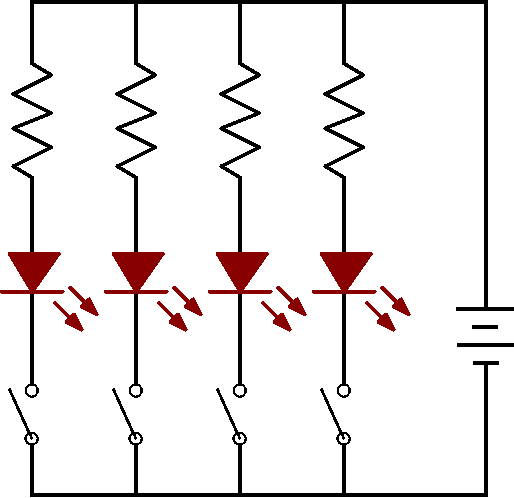 2
5
4
3